Two-Step Joint Model for Drug-Drug Interaction Extraction
TAC 2018 Drug-Drug Interaction Extraction from Drug Labels
HIKE_DCD_ZJU Team
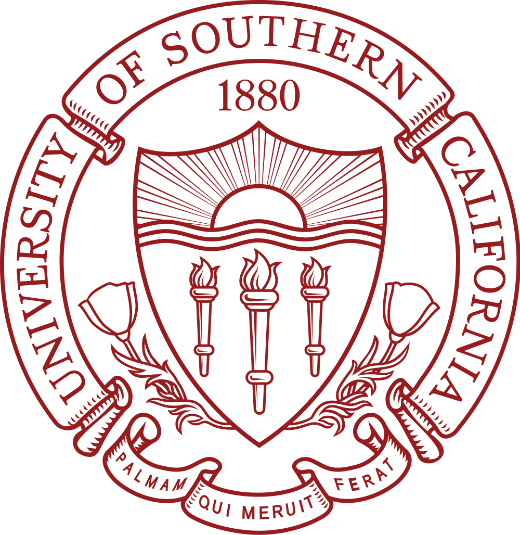 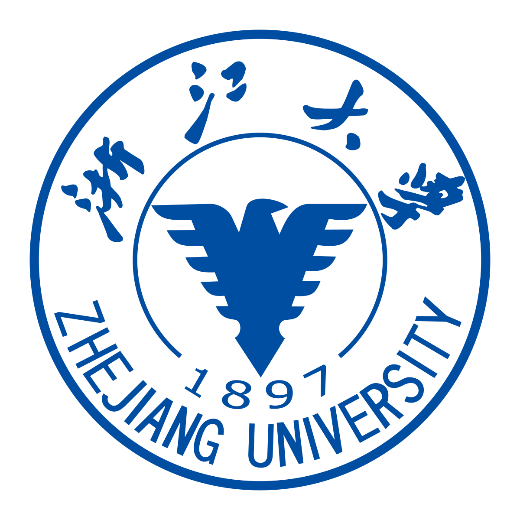 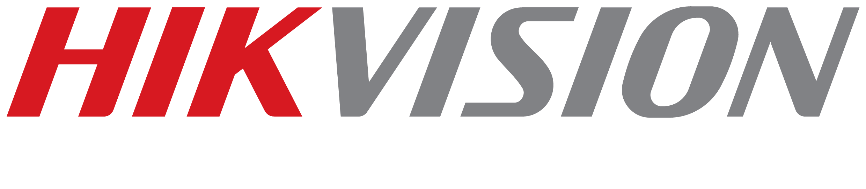 The HIKE_DCD_ZJU Team
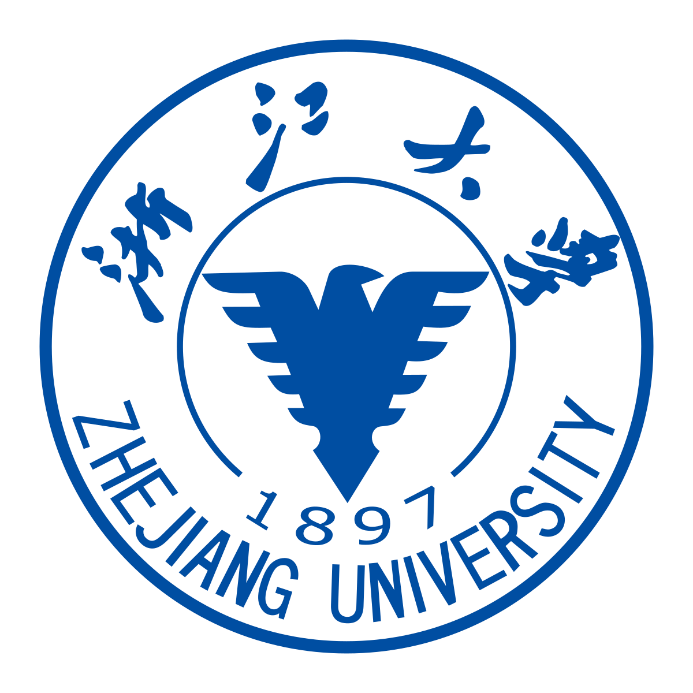 DCD Lab, College of Computer Science, Zhejiang University
Siliang Tang, Qi Zhang, Tianpeng Zheng, Mengdi Zhou, Fei Wu, Yueting Zhuang
NLP group, Hikvision
Lixing Shen, Zhan Chen, Shiliang Pan
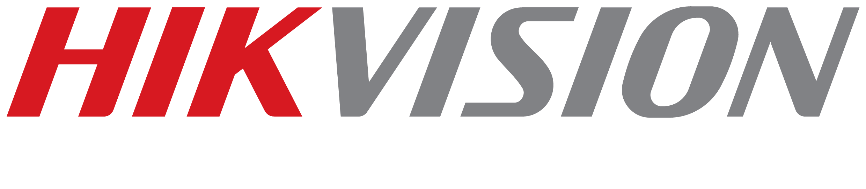 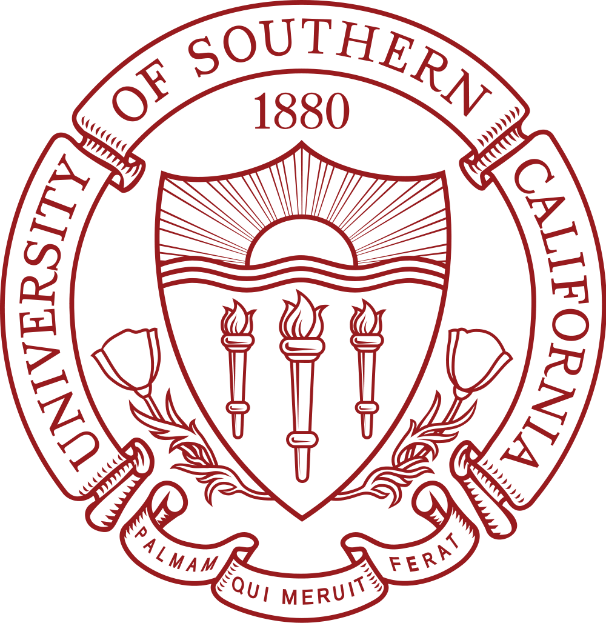 Department of Computer Science, University of Southern California
Xiang Ren
2
TAC 2018 DDI Challenge
We participate in the first two tasks
Task 1: Extract Mentions of Interacting Drugs/Substances, interaction triggers and specific interactions at sentence level
Precipitant
Trigger
SpecificInteraction
Task 2: Identify interactions at sentence level, including: the interacting drugs, the specific interaction types:
pharmacokinetic
pharmacodynamic
unspecified
3
TAC 2018 DDI Challenge
Traditional methods
detecting and classifying mentions first --> Task 1
then extracting relations based on mentions --> Task 2
NER + RE pipeline system

Instead, we propose a two-step joint model
handling with task1 and task2 simultaneously
utilizing fine-grained triggers to obtain relation types directly
our system achieves the highest F1-score in both two tasks
4
Related Challenges
DDI Extraction 2011 task
Goal: detection of drug-drug interactions from biomedical texts
Relatively  simple  as  it only  focused  on  judging  whether  if  there contains  DDI  information  or  not  with  given drug-drug pairs in a sentence
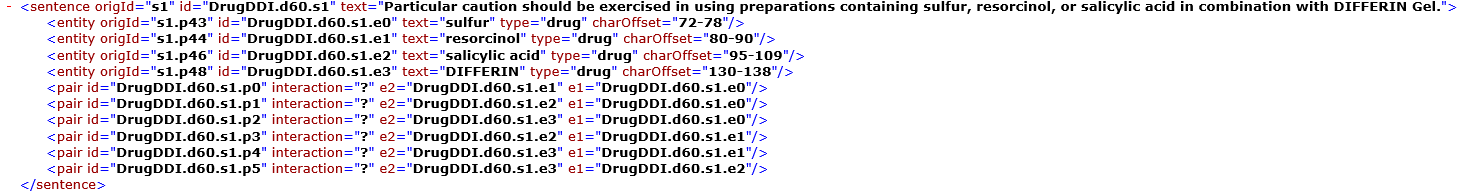 An instance in test set
5
Related Challenges
DDI Extraction 2013 task
Goal: the recognition and classification of drug names & the extraction and classification of their interactions
Resembles task 1 and task 2 in TAC 2018, but there are many differences in detail:
NER: it only requests to detect and classify drug types (4 subtypes), including label-drugs
RE: it does not rely on the result of NER, in addition with disparate relation types
6
System Architecture
Fine-grained BIOHD tagging
Two-step joint model
Understand DDI tasks from human perspectives
Transform traditional NER + RE into a simple NER task
PK subtype classification
Dictionary-based method
Rule-based method
7
System Architecture
Label Drug: aspirin
Coadministration of aspirin , heparin and nitroglycerin will increase the blood pressure and heart rate
1st  step tagging model
Coadministration of aspirin , heparin and nitroglycerin will increase the blood pressure and heart rate
Coadministration of aspirin , heparin and nitroglycerin will increase the blood pressure and heart rate
………
………
………
2nd  step tagging model
Coadministration of aspirin , heparin and nitroglycerin will increase the blood pressure and heart rate
Coadministration of aspirin , heparin and nitroglycerin will increase the blood pressure and heart rate
2nd  step tagging model for PD real trigger
Coadministration of aspirin , heparin and nitroglycerin will increase the blood pressure and heart rate
8
Input Features (1st step)
Features used in the first step
word embeddings (pubmed + PMC + Google w2v, pre-trained)
char embeddings
hand-crafted features
UPPER: letters of the word are capitalized
LOWER: letters of the word are lowercase
UPPER_FIRST: only the first letter of the word is capitalized
NUM_PUNC: number, punctuation or their combination, e.g. 86%
label-drug position
defining distance as the number of words between label-drug and current word
mapping distance to coarse-grained feature value according to pre-defined intervals
setting position value as a fixed value if label-drug does not exist
9
Input Features (2nd step)
Features used in the second step
coarse-grained position features of precipitants (from the first step)
word embeddings
character embeddings
10
Tagging Schema
Traditional BIO tagging
B means beginning
I means inside
O means outside

Disadvantages
Unable to handle disjoint mentions with overlapping words and discontinuous spans
E.g., increase the blood pressure and heart rate
SI1: increase the blood pressure
SI2: increase … heart rate
11
Tagging Schema
1st Step: Extended BIOHD tagging: {H, D} × {B, I} ∪ {O}
H means overlapping portions
D means shared potions



2nd Step: Fine-grained BIOHD tagging: {{H, D} × {B, I} ∪ {O}} {PK, PD, UN}
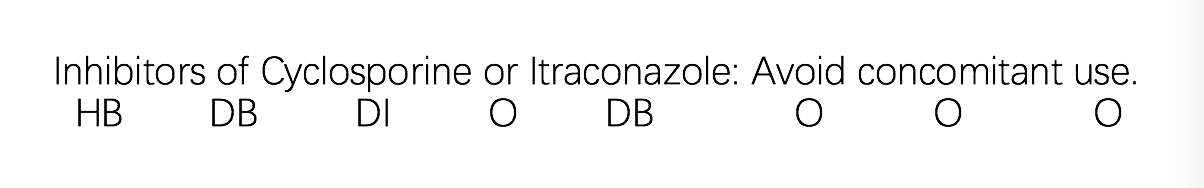 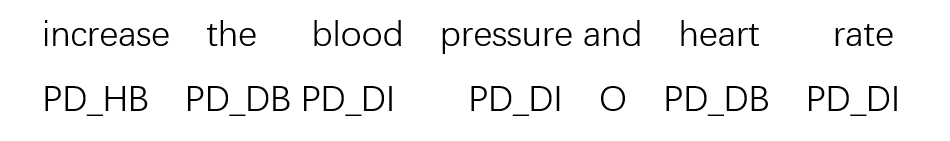 Recognize the associated trigger of precipitant identified in the first step, thereby determining the DDI type simultaneously
12
Tagging Model
Sequence Labeling Model
LSTM
LSTM + CRF
  CNN-based encoder [ Conv * 3 ] + RNN-based decoder [ bidirectional GRU ]
13
Tagging Model
o
o
o
…
GRU cell
GRU cell
GRU cell
…
GRU cell
GRU cell
GRU cell
…
encoder feature
encoder feature
encoder feature
CNN encoder
…
…
…
word embedding
position embedding
feature embedding
Coadministration                 of       … … …           rate
14
Hyperparameter Settings
Tune the model using cross-validation on the all available datasets
Use grid search to determine the optimal parameters
15
PK Subtype Classification
Goal: PK must be further classified and coded according to an FDA picklist
PK interactions consist 20 subtypes depending on 3 factors:
Trend: INCREASED or DECREASED
Affected parameter: AUC, Cmax, half-life, LEVEL, Tmax
Effect on: DRUG or CONCOMITANT DRUG

For a certain PK interaction, inputs are:
its corresponding sentence
trigger
precipitant
label drug which is implicitly or explicitly described in the sentence
16
PK Subtype Classification
Trigger word itself contains enough information
A dictionary-based method for the former two factors (Trend, Affected parameter):
Collect trigger keywords from training data
Built up a trend dictionary and a parameter dictionary
Examples of PK triggers matching with the trend dictionary and parameter dictionary
17
PK Subtype Classification
A rule-based method for the third factor (Effect on):
Compute distance between trigger and label drug
Compute distance between trigger and precipitant
18
PK Subtype Classification
precipitant: Aspirin
label drug: nitroglycerin
trigger: increased | level
Aspirin / increased / nitroglycerin / levels
0            1                  2               3
increased | level
precipitant
( | 1 - 0 | + | 3 - 0 | ) / 2 = 2
label drug
( | 1 - 2 | + | 3 - 2 | ) / 2 = 1
OR
Dictionary-based 
Keywords Matching
Compare differences, 2 > 1
INCREASED                     LEVEL
DRUG
Concatenate three factors
INCREASED DRUG LEVEL
19
Data and Extra Resources
Data
Training-22: handle some problems
Sample duplication
Annotation incorrectness
Inconsistency with validation guideline, especially trigger annotations
NLM-180: transformed into gold standard format, the same as Training-22
Explicitly annotated label drug in NLM-180 —> filter out
Triggers of PD in NLM-180 —> SpecificInteraction of PD in Training-22
Manually add triggers for PD in Training-22
Manually annotate DailyMed raw data
Approximately 1100 sentences
Split into two equal amount parts, HS-part1 and HS-part2
20
Data and Extra Resources
Extra resources
PubMed
PubMed Central (PMC) corpus
Google Word2vec tool to train word embeddings
21
Final Submission
Divide datasets into several parts
Train model with Adadelta algorithm, adjusting learning rate dynamically
Beam search is used as a trade-off of greedy search decoding method and Viterbi decoding method during the test time
22
Final Submission
Submission 1 and Submission 2 are individual models (model1, model2)
Submission 3 is an ensemble model (model1 + model2 + model3)
S11: score of the best sequence MS_1 predicted by one of above three models
S12, S13: score of MS_1 using the other two models
S1: the final score of MS_1, S1 = S11 + S12 + S13
Similarly, compute S2 and S3
The maximum score Si —> the optimal sequence MS_i
23
Final Submission
ensemble
HS-part1
Gold-22
HS-part2
validation
validation
validation
model1
model2
NLM-180
Submission 3
NLM-180
NLM-180
model3
Gold-22
HS-part1
HS-part1
HS-part2
HS-part2
Gold-22
train
train
train
model2
model3
model1
Submission 2
Submission 1
24
Results
F1-score for each submission in test1
F1-score for each submission in test2
25
Thanks for Your Listening!
siliang@zju.edu.cn